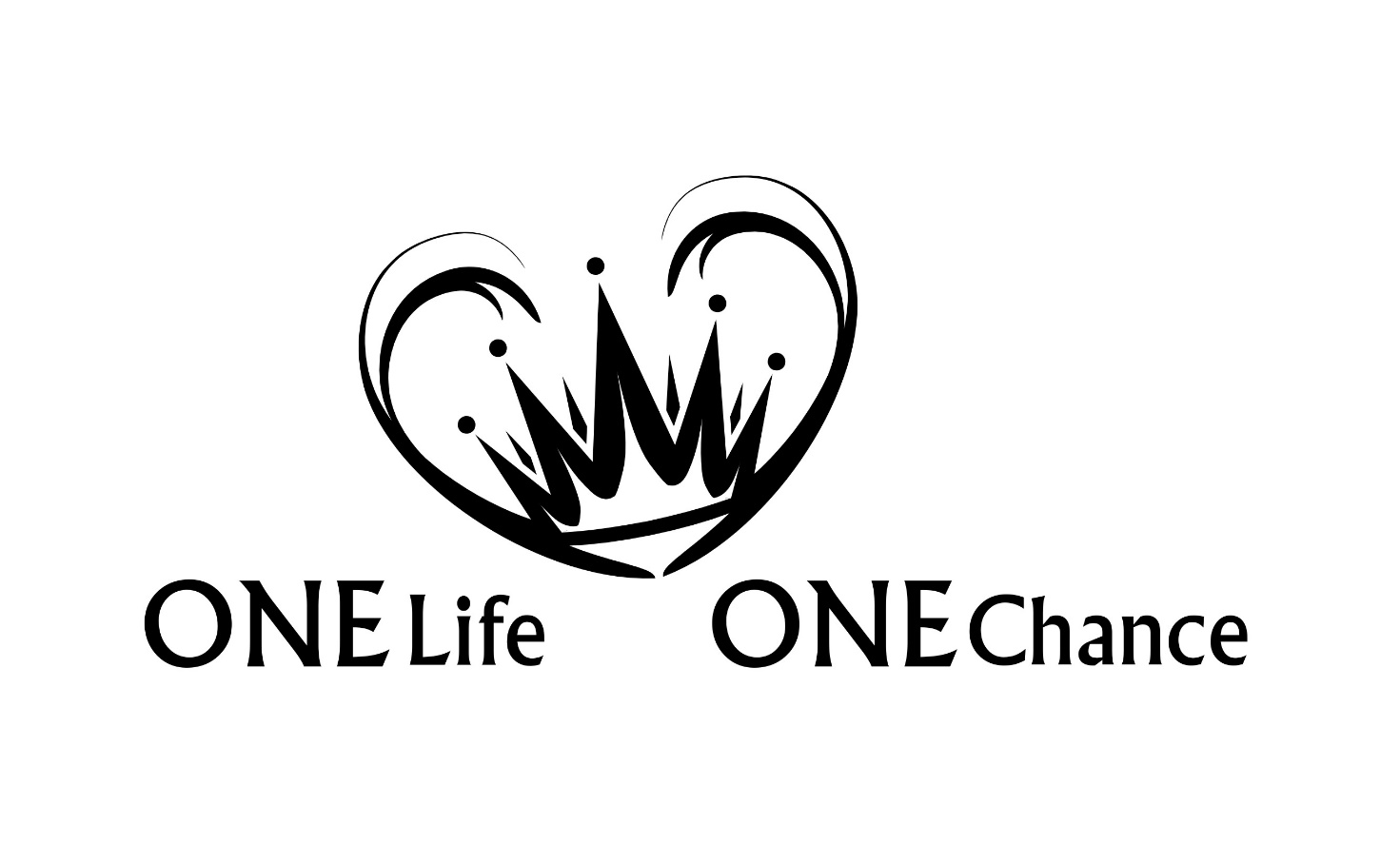 Markus Teil 3
Markus
Kapitel: 16 | Verse:  666 | 678
In seinem Aufbau richtet Markus alles auf den Tod 
Jesu aus. Sein Evangelium verlangsamt sich gegen 
Ende, um dann vor dem Kreuz anzuhalten. Es ist 
wie ein Schnellzug, der langsamer wird und zum 
Stehen kommt - und er hält direkt vor dem Kreuz.
Das Markusevangelium umfasst die Jahre des 
öffentlichen Dienstes und Wirkens Jesu. Es 
wiederspiegelt eine zeitliche-, sowie eine 
geographische Struktur. Die Erzählung baut sich in 
den ersten fast drei Jahren hin zu einem Wendepunkt 
auf. Ab diesem Punkt, d.h. den letzten sechs Monaten 
richtet Jesus sein Angesicht auf Jerusalem, wo er 
sein Leben geben wird als Lösegeld für viele. Markus 
konzentriert sich auf den Dienst von Jesus in Galiläa 
und lässt die vorangegangen Jerusalem-Besuche 
des Herrn aus.
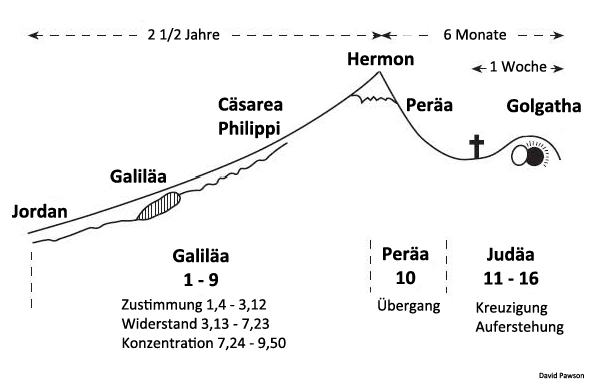 „Und nach sechs Tagen nimmt Jesus den Petrus und 
den Jakobus und den Johannes zu sich und führt sie 
allein beiseite auf einen hohen Berg. Und er wurde 
vor ihnen verklärt, und seine Kleider wurden glänzend, 
sehr weiß wie Schnee, wie kein Bleicher auf Erden sie 
weiß machen kann. Und es erschien ihnen Elia mit Mose, 
die redeten mit Jesus. Und Petrus begann und sprach 
zu Jesus: Rabbi, es ist gut, dass wir hier sind! So lass 
uns drei Hütten bauen, dir eine und Mose eine und 
Elia eine! …
„ … Er wusste nämlich nicht, was er sagen sollte; 
denn sie waren voller Furcht. Da kam eine Wolke, 
die überschattete sie, und aus der Wolke kam eine 
Stimme, die sprach: Dies ist mein geliebter Sohn; 
auf ihn sollt ihr hören! Und plötzlich, als sie 
umherblickten, sahen sie niemand mehr bei 
sich als Jesus allein. Als sie aber vom Berg 
herabgingen, gebot er ihnen, niemand zu erzählen, 
was sie gesehen hatten, bis der Sohn des Menschen 
aus den Toten auferstanden sei.“ (Mk 9,2-9)
„Als aber der Hauptmann, der ihm gegenüberstand, 
sah, dass er so schrie und verschied, sprach er: 
Wahrhaftig, dieser Mensch war Gottes Sohn!“ (Mk 15,40)
„Und als der Sabbat vorüber war, kauften Maria Magdalena 
und Maria, die Mutter des Jakobus, und Salome 
wohlriechende Gewürze, um hinzugehen und ihn zu 
salben. Und sehr früh am ersten Tag der Woche, als die 
Sonne aufging, kamen sie zu dem Grab. Und sie sagten 
zueinander: Wer wälzt uns den Stein von dem Eingang 
des Grabes? Und als sie aufblickten, sahen sie, dass der 
Stein weggewälzt war. Er war nämlich sehr groß. Und 
sie gingen in das Grab hinein und sahen einen jungen 
Mann zur Rechten sitzen, bekleidet mit einem langen, …
„…weißen Gewand; und sie erschraken. Er aber spricht 
zu ihnen: Erschreckt nicht! Ihr sucht Jesus, den Nazarener, 
den Gekreuzigten; er ist auferstanden, er ist nicht hier. 
Seht den Ort, wo sie ihn hingelegt hatten! Aber geht 
hin, sagt seinen Jüngern und dem Petrus, dass er euch 
nach Galiläa vorangeht. Dort werdet ihr ihn sehen, wie 
er euch gesagt hat! Und sie gingen schnell hinaus und 
flohen von dem Grab. Es hatte sie aber ein Zittern und 
Entsetzen befallen; und sie sagten niemand etwas, 
denn sie fürchteten sich.“ (Mk 16,1-8)
Wie stehen wir zu diesem Messias? 

Was lösen die vorangegangen Kapitel des 
Markusevangeliums bei uns aus? Fürchten wir uns, 
oder anerkennen wir im Glauben die Grösse 
und Herrlichkeit des Herrn Jesus Christus? 

Haben wir uns überzeugen lassen, wie der Hauptmann 
beim Kreuz sich überzeugen liess, dass es einen Weg, 
eine Wahrheit und ein Leben gibt? Nämlich in der Person 
Jesus Christus, den verherrlichten Sohn Gottes (Mk 1,1)!
Fazit: Das Markusevangelium konzentriert sich auf 
das, was Jesus getan hat. Ziel ist es, Menschen zu 
ermutigen an Jesus Christus zu glauben. Es ist die 
Grundlage für einen klaren und lebendigen Glauben. 
Das Evangelium hat auch einen enormen Wert für 
diejenigen, die bereits Jesus Christus nachfolgen. Es 
will die Christen begeistern von der Autorität und der 
Macht des Herrn Jesus, der sein Leben gegeben hat als 
Lösegeld für viele! Das Markusevangelium eignet sich 
besser als alle anderen Evangelien, es in einem Stück 
und laut zu lesen (vorzulesen)!
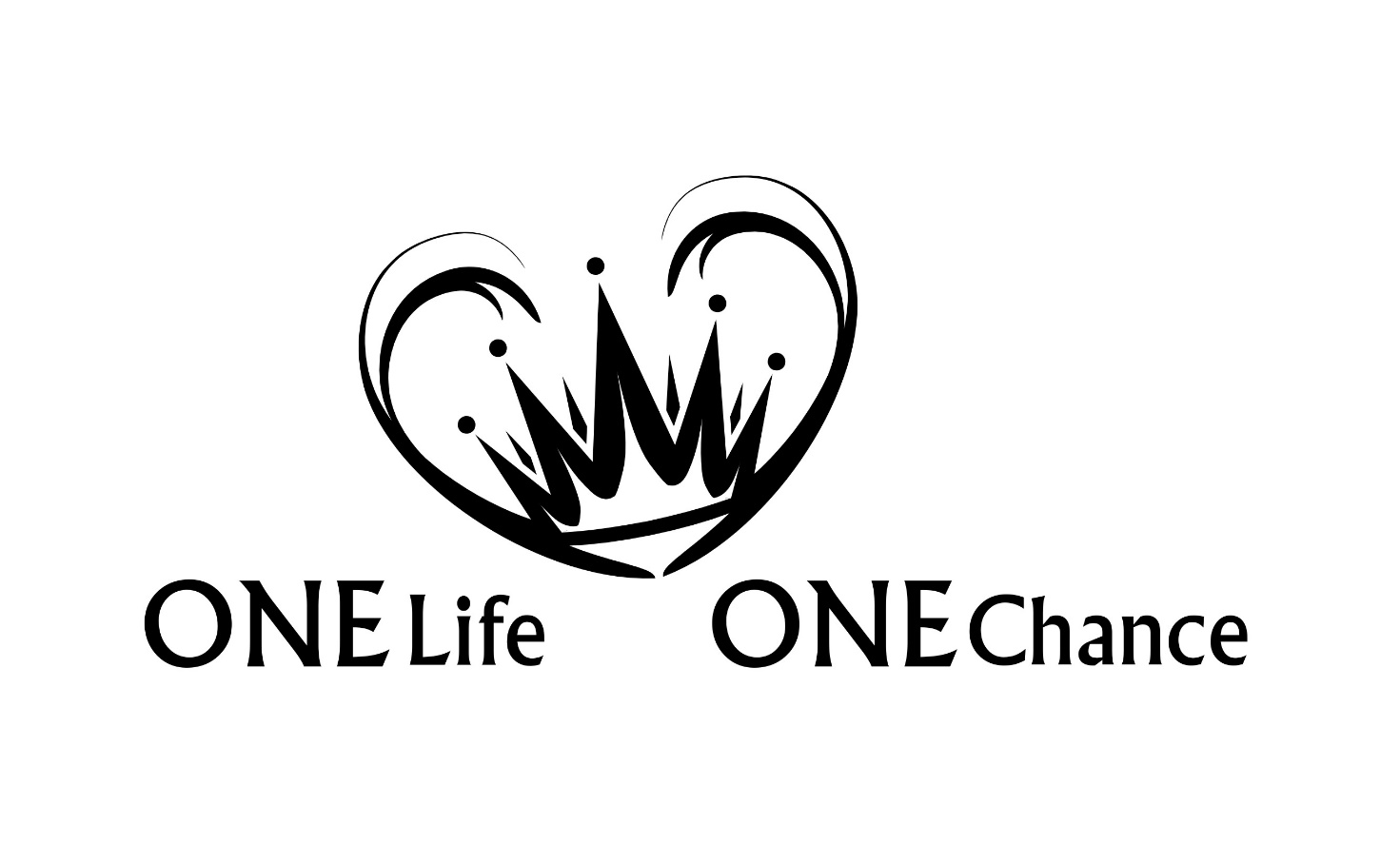 Markus Teil 3